Elementary Statistical Methods
Part IV
Inferential Statistics
Elementary Statistical Methods
Chapter 8
Hypothesis Testing for a Population Mean
Slides are Made by 
Tamer Oraby
UTRGV
8.1 Definition and Procedure
Step 1:
Define the hypothesis
Null hypothesis (H0)
Alternative hypothesis (H1 or Ha)
Not different than …
Different than …
Right-sided (-tailed) test
OR
vs
Left-sided (-tailed) test
OR
Two-sided (-tailed) test
Step 2:
Step 3:
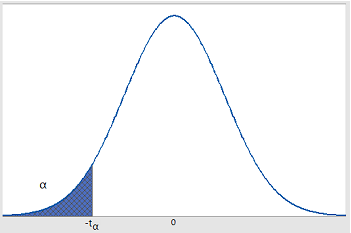 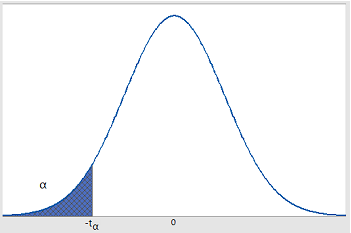 We calculate a probability that is called p-value or P-value that depends on the sample mean and the alternative hypothesis
Step 4:
p-value = P(observing such a sample mean or the more extreme when H0 is true)
t0
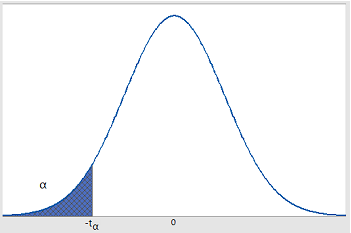 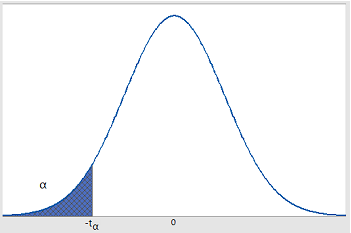 Left-sided (-tailed) test
Two-sided (-tailed) test
Right-sided (-tailed) test
t0
-|t0|
|t0|
Recall in step 4: 
p-value = P(observing such a sample mean or the more extreme when H0 is true)
Decision/Conclusion:
Step 5:
Using Calculator TI-84 Plus
(If you are given data) Data entry
Press [STAT] key
Choose [Edit…]
Enter x into list 1 [L1] 
  Statistics calculations
Press [STAT] key
Choose [TESTS]
Choose option 2: [Ttest…]
Inpt: Data or Stats then enter the inputs accordingly.
     Remember to keep FreqList: 1
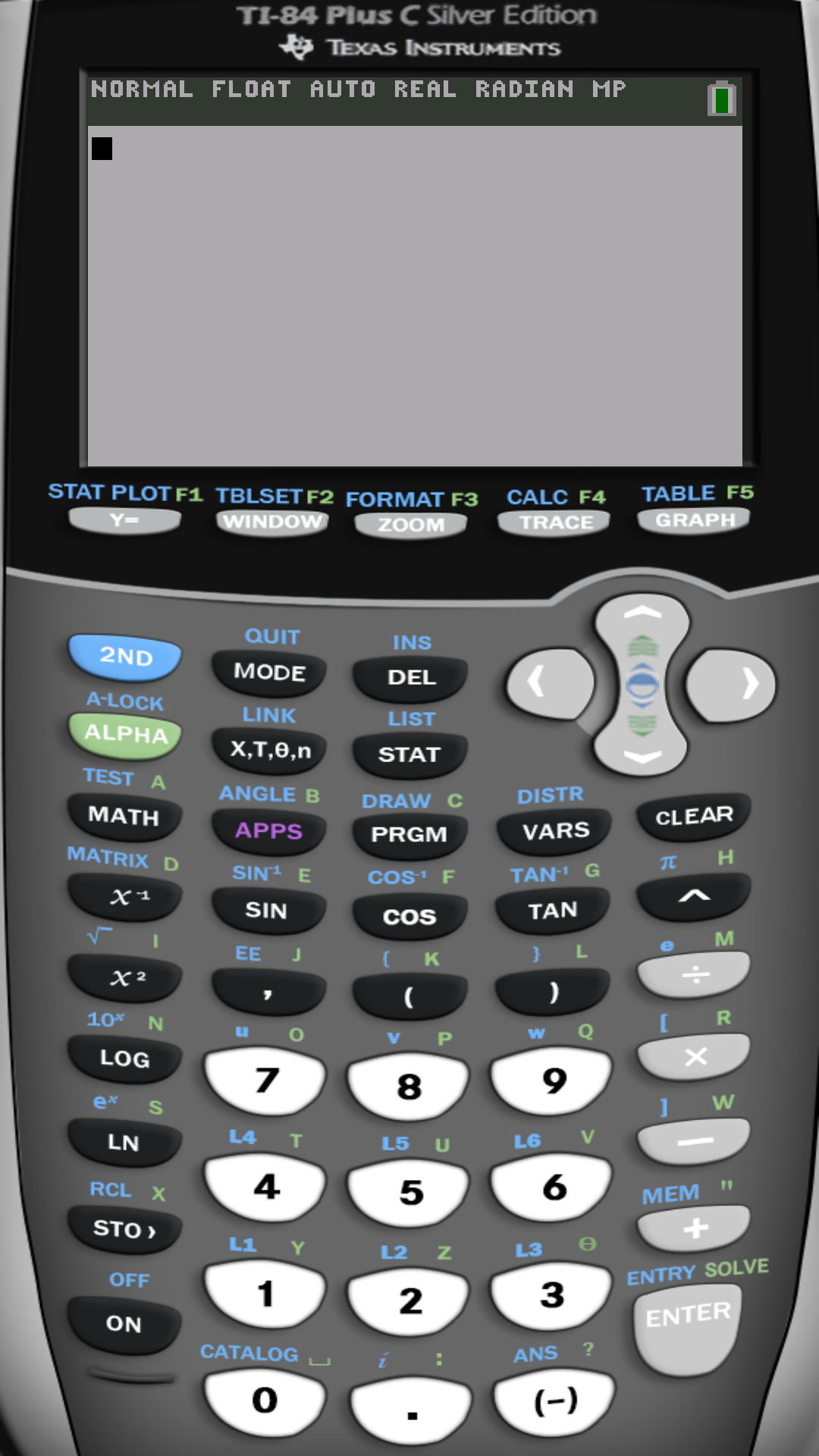 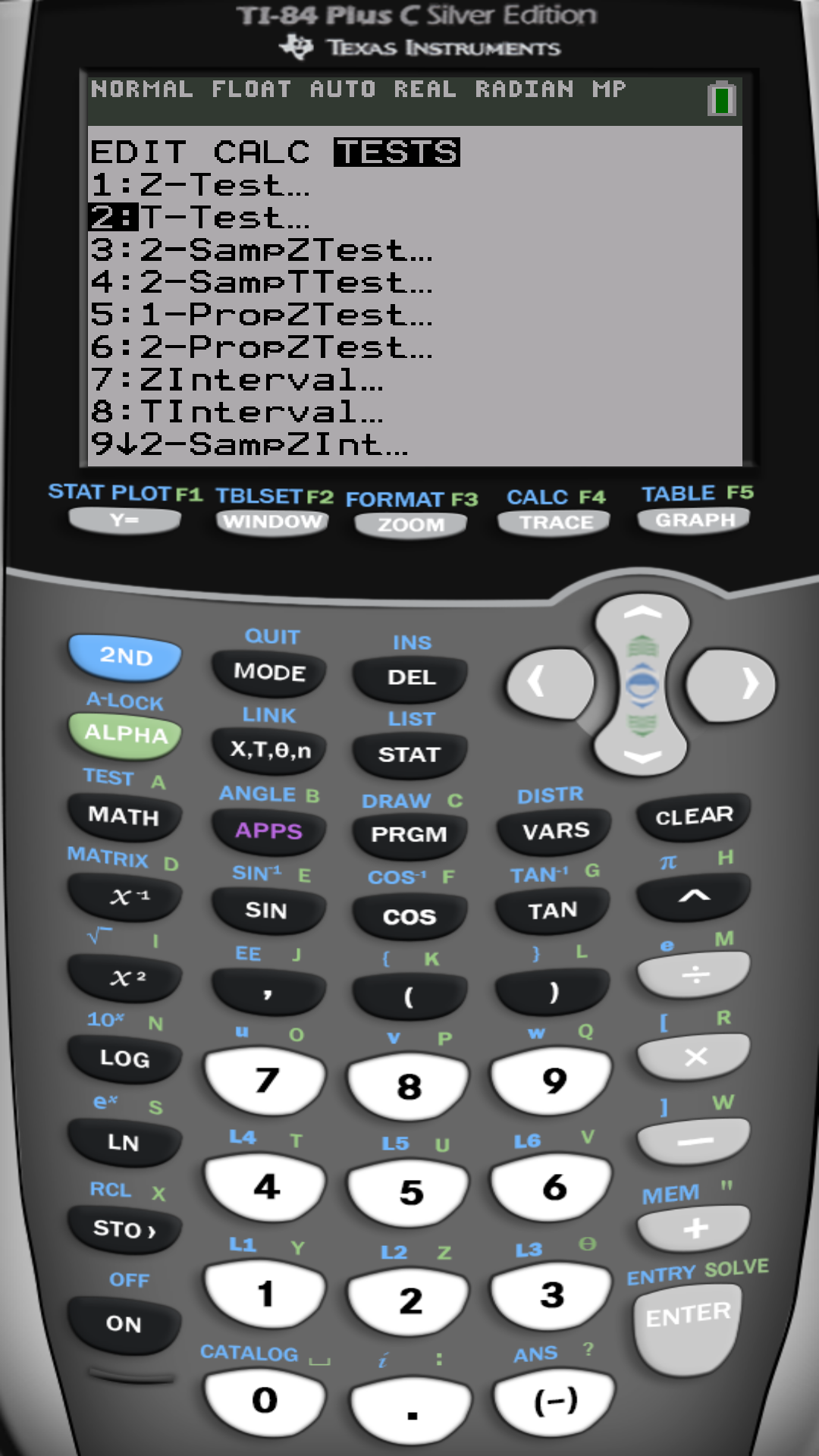 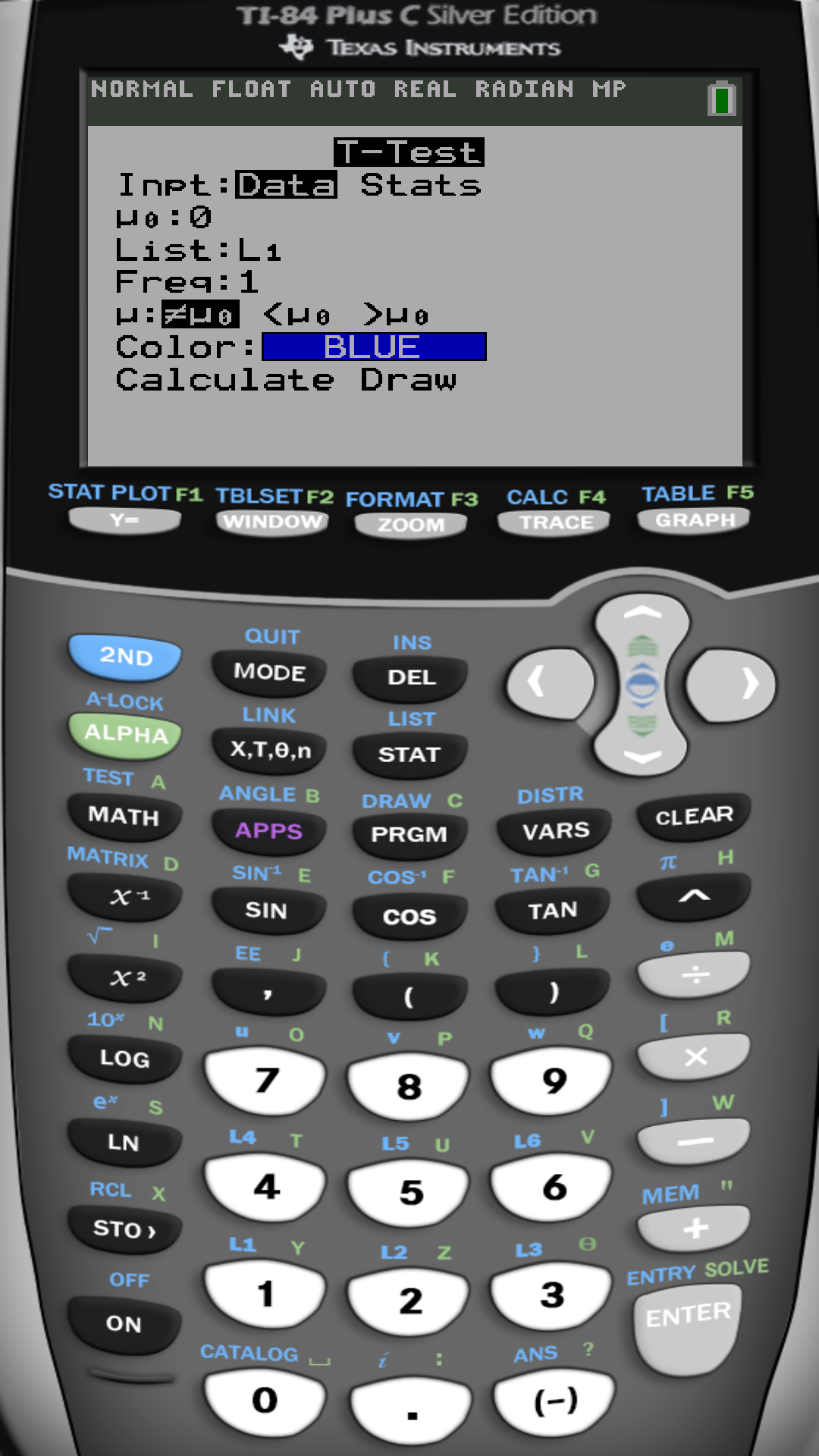 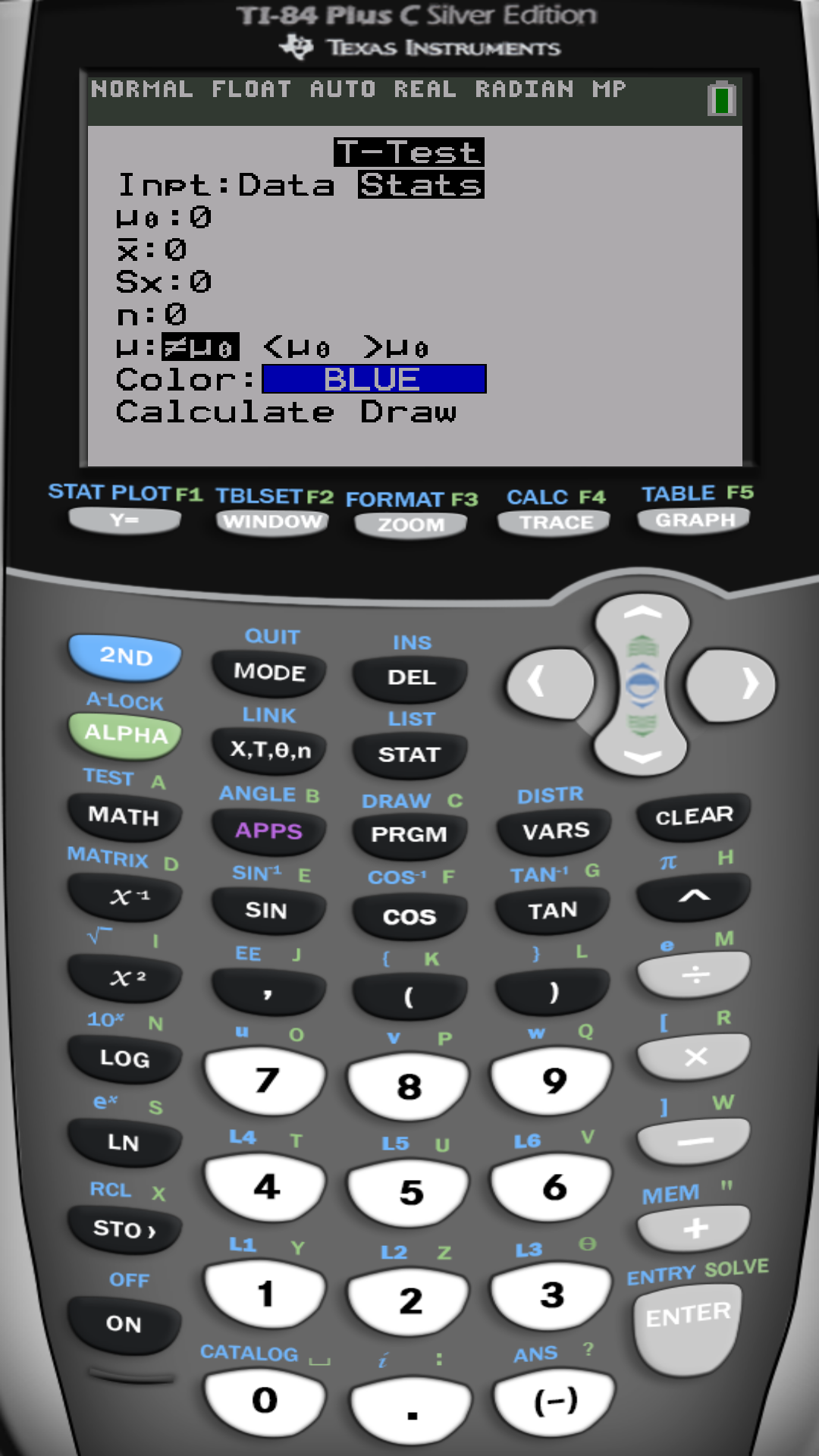 Example:
Calcium in Rainwater Calcium is essential to tree growth because it promotes the formation of wood and maintains cell walls. In 1990, the concentration of calcium in precipitation in Chautauqua, New York, was 0.11 milligram per liter(mg/L). A random sample of 10 precipitation dates in 2010 results in the following data. Perform a two-tailed test to see if it
changed.
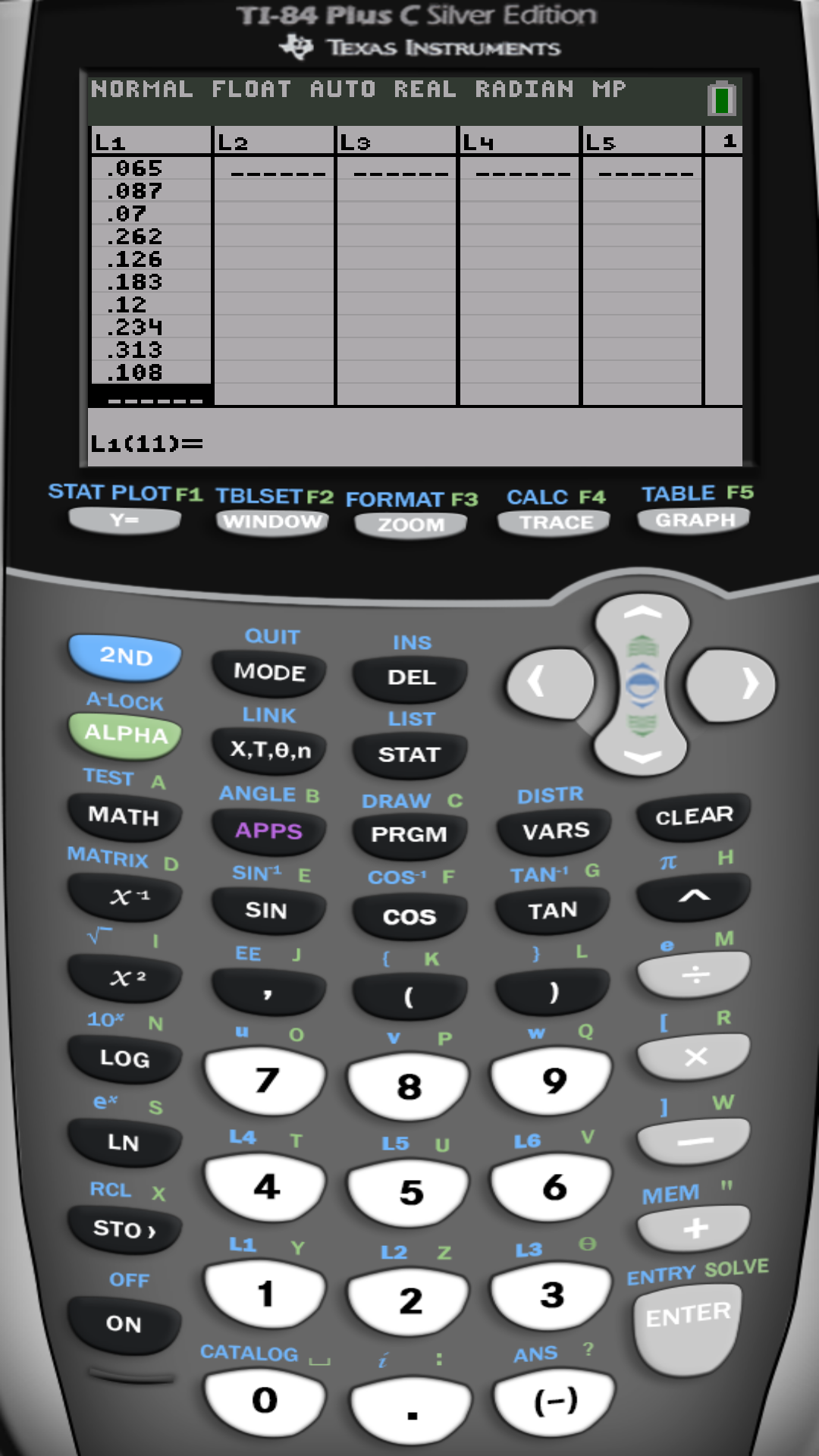 Step 1:
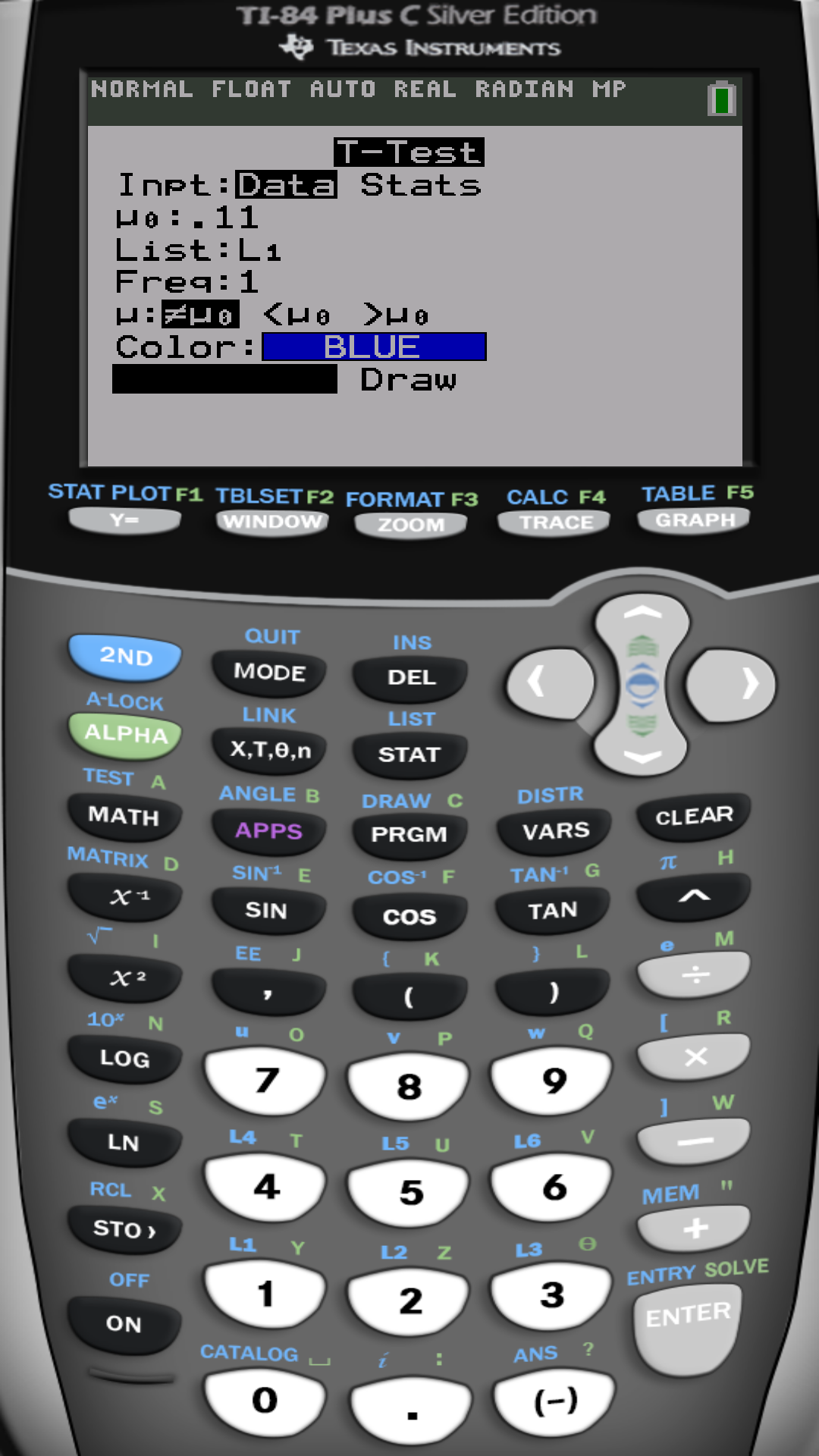 Step 2:
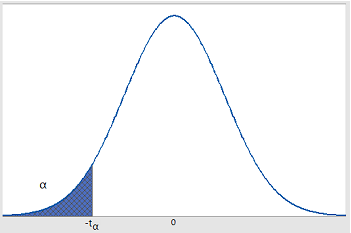 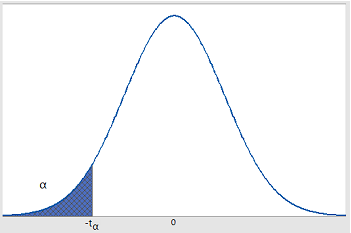 Step 3:
Test Statistics
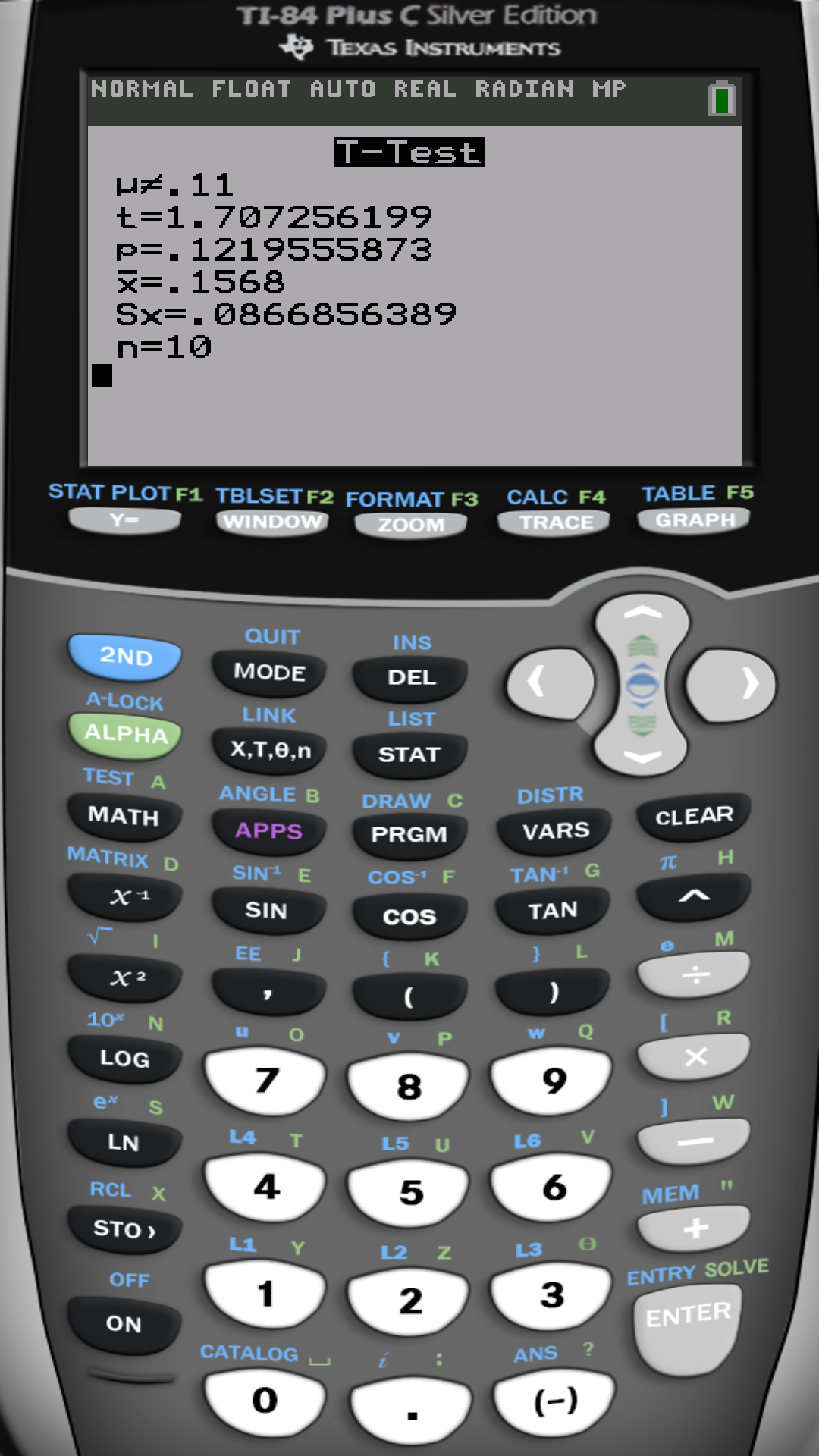 P-value = 0.122
Step 4:
-1.7073
1.7073
Step 5:
Don’t reject H0
The data doesn’t give enough evidence to indicate that the calcium concentration have changed since 1990.
Example:
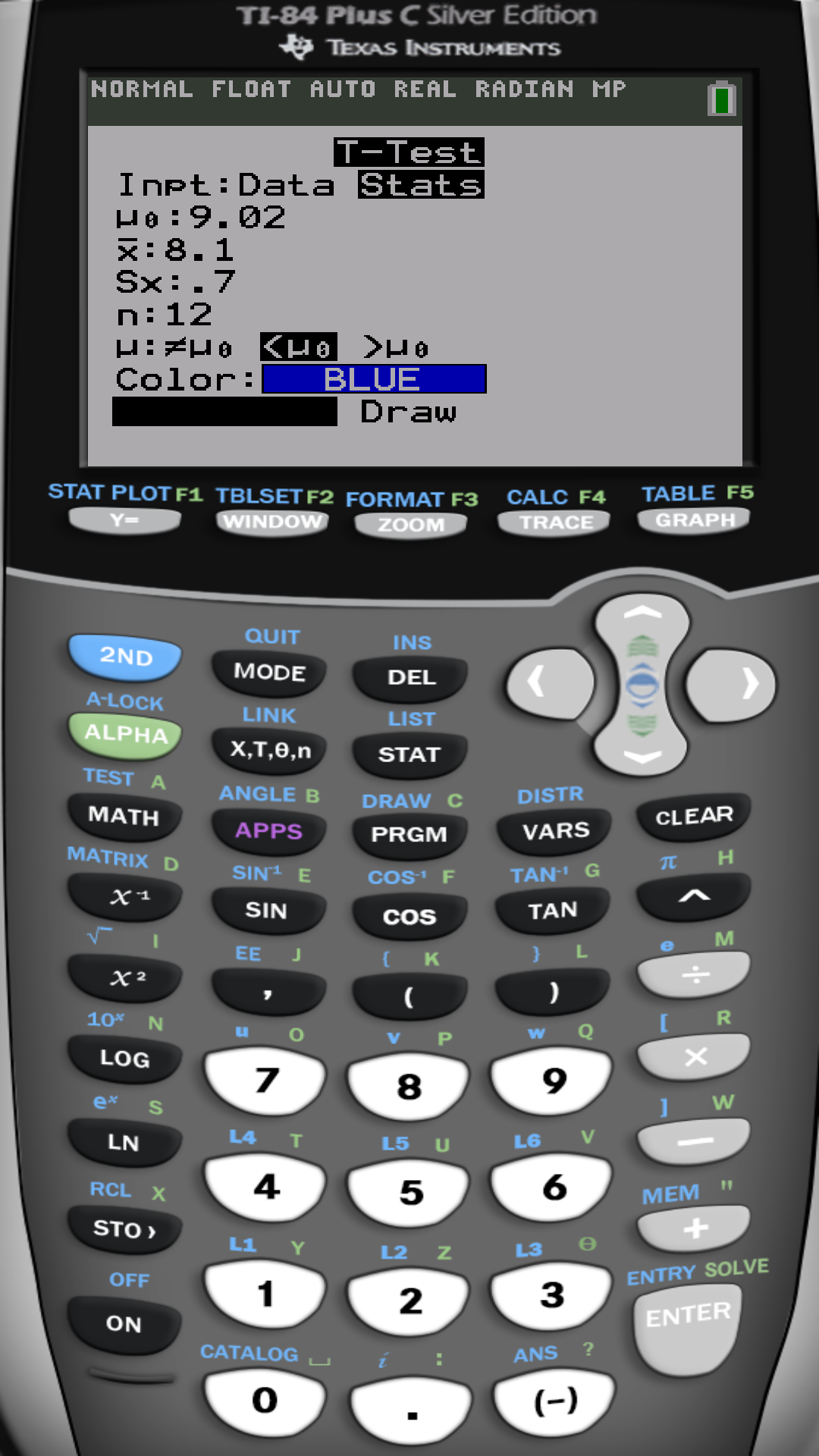 Step 1:
Step 2:
Step 3:
Test Statistics
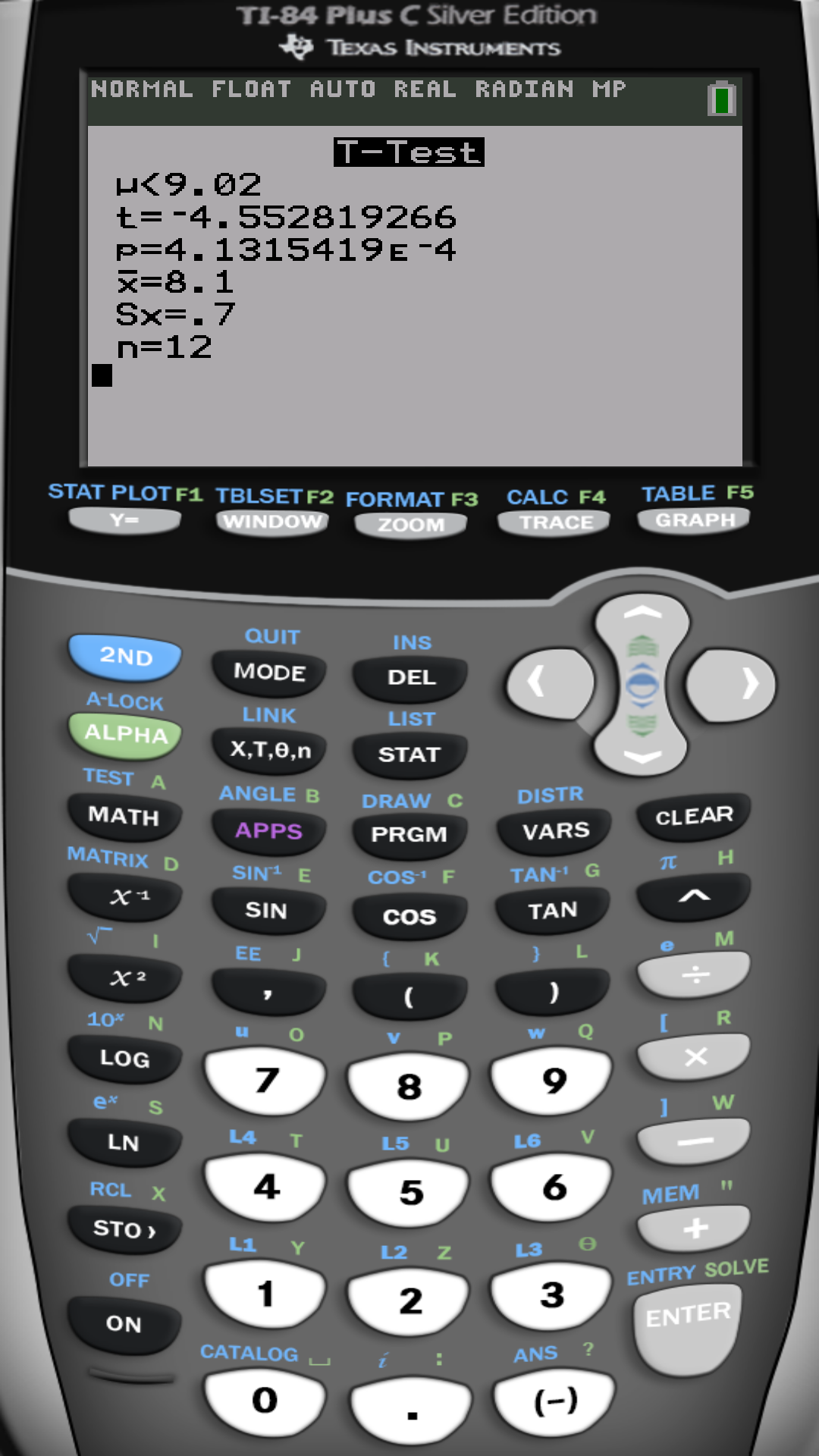 P-value = 4.13*10-4
                   = .000413
Step 4:
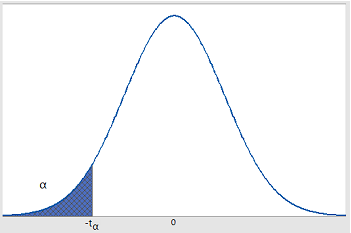 Step 5:
- 4.55
Reject H0 and accept H1
The data provides evidence that the mean size of hippocampus in adolescent with alcohol disorder is less than normal adolescent.
Example:
Waiting in line The mean waiting time at the drive through of a fast food restaurant from the time an order is placed to the time the order received is 84.3 seconds. A manager devises a new drive trough system that he believes will decrease wait time. He initiates the new system at his restaurant and measures the wait time for 10 randomly selected orders. The wait times are provided in the table
Step 1:
Step 2:
Step 3:
Test Statistics
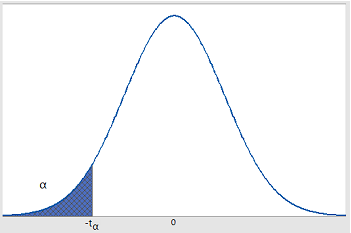 P-value = 0.1112
Step 4:
- 1.31
Step 5:
Don’t reject H0
The data doesn’t provide enough support to the manager's belief that the new system decrease the mean waiting time.
The “Court” metaphor
(Attorney) H0: defendant is not guilty (innocent)
                                                            VS 
                                                                     (Prosecutor) H1: defendant is guilty
Jury looks at the available evidence (sample data) then:
if it is observed such an evidence against the defendant when H0 is true, the jury’s verdict is
         Reject H0→ Accept H1 … that is the defendant is guilty, or
if the evidence is not enough to reject H0, the jury’s verdict is 
             Don’t not reject H0 … that the defendant is not guilty.
Types of errors committed when testing hypothesis
Example:
Fair Packaging and Labeling Federal law requires that a jar of peanut butter that is labeled as containing 32 ounces must contain at least 32 ounces. A consumer advocate feels that a certain peanut butter manufacturer is shorting customers by under filling the jars.
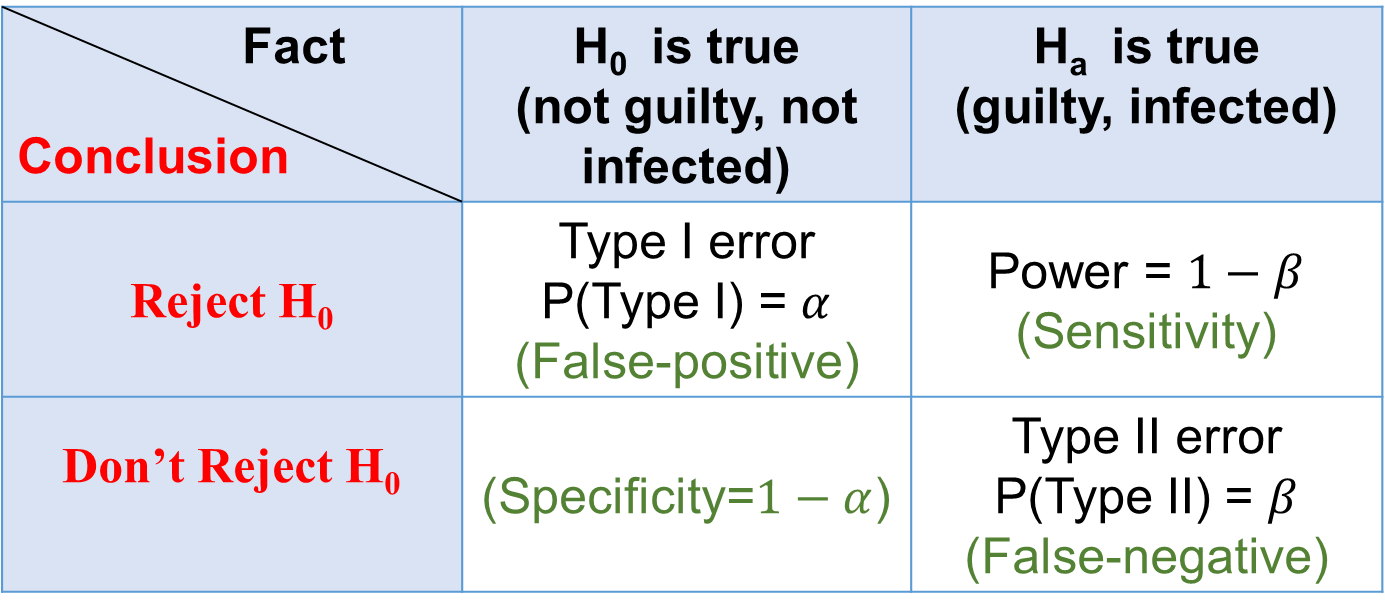 a) State the null and alternative hypotheses
b) What does it mean to commit type I error?
To make a type I error is to reject the manufacturer's claim that the weight is 32 ounces, while it is true.
c) What does it mean to commit type II error?
To make a type II error is to not rejecting manufacturer's claim that the weight is 32 ounces, while it is wrong.
Example:
Cell phone services According to the CTIA- The Wireless Association, the mean monthly cell phone bill was $47.47 in 2010. A researcher suspects that the mean monthly cell phone bill is different today.
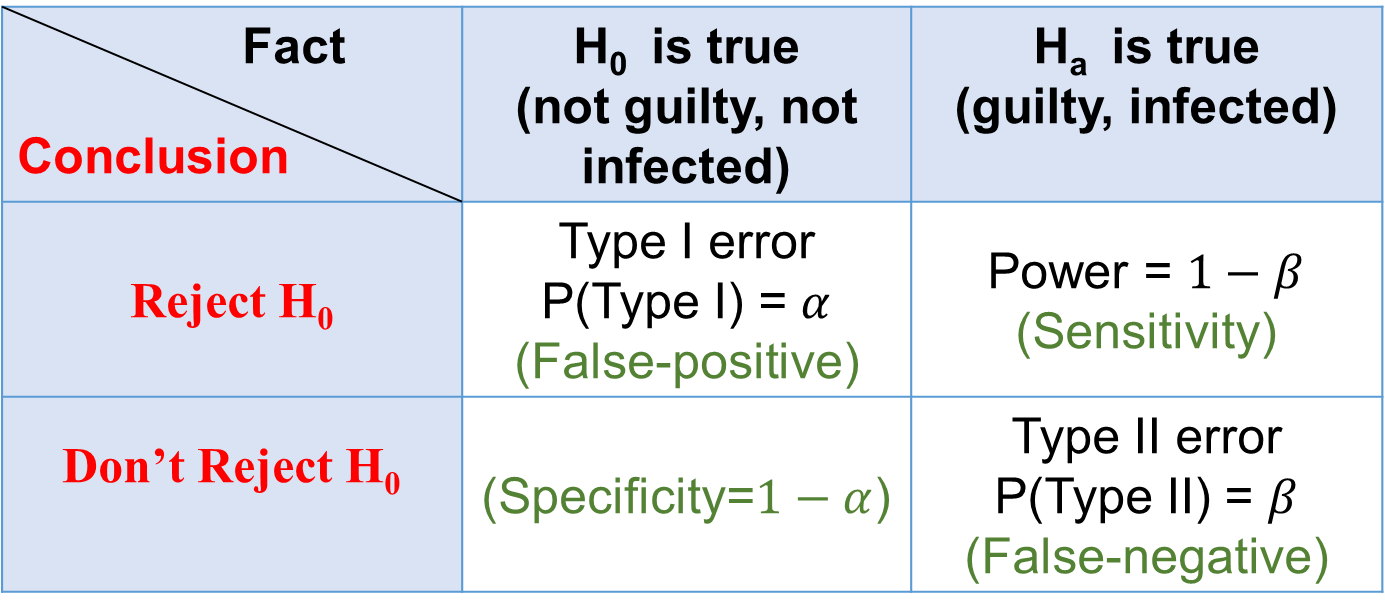 a) State the null and alternative hypotheses
b) What does it mean to commit type I error?
To make a type I error is to reject the CTIA's claim that the mean monthly bill is $47.47, while it is true.
c) What does it mean to commit type II error?
To make a type II error is to not rejecting CTIA's claim that the mean monthly bill is $47.47, while it is wrong.
Example :
Test Preparation The mean score on the SAT Math Reasoning exam is 516. A test preparation company states that the mean score of students who take its course is higher than 516.
(a) Determine the null and alternative hypothesis.
(b) If sample data indicate that the null hypothesis should not be rejected, state the conclusion of the company
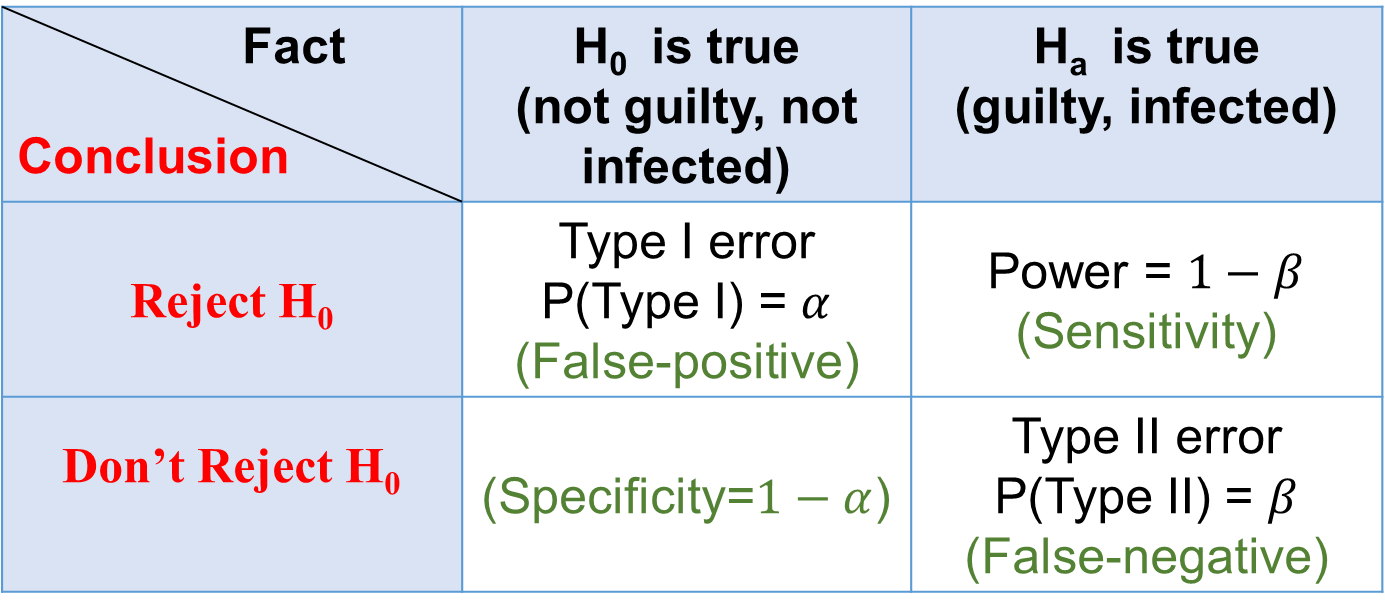 (d) If we wanted to decrease the probability of making a Type II error, would we need to increase or decrease the level of significance?
Using the statistical software R
R is a free professional statistical software
Download and install for free from 
https://www.r-project.org/

Free on-line R compiler
http://rextester.com/l/r_online_compiler
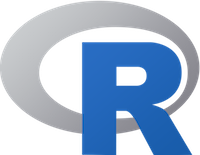 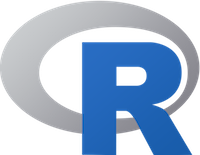 Example: Test the hypothesis that the population mean is 20 using the SRS of size n= 24, given below. Make sure to check up the conditions of normality of the population since n<30.

# Enter the variable into R
sam=c(18.1,15.4,18.4,19.7,18.3,20.6,21.1,18.1,19.6,17.2,18.4,16.7,20.2,16.6,17.2,18.3,18.9,17.4,17.2,16.5,19.3,19.6,19.2,20.9)

# To check up normality
qqnorm(sam)
qqline(sam)
hist(sam)
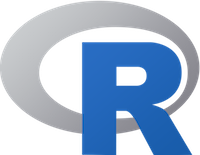 End of Chapter 8